The General Framework
of Higher Education Institutional Review
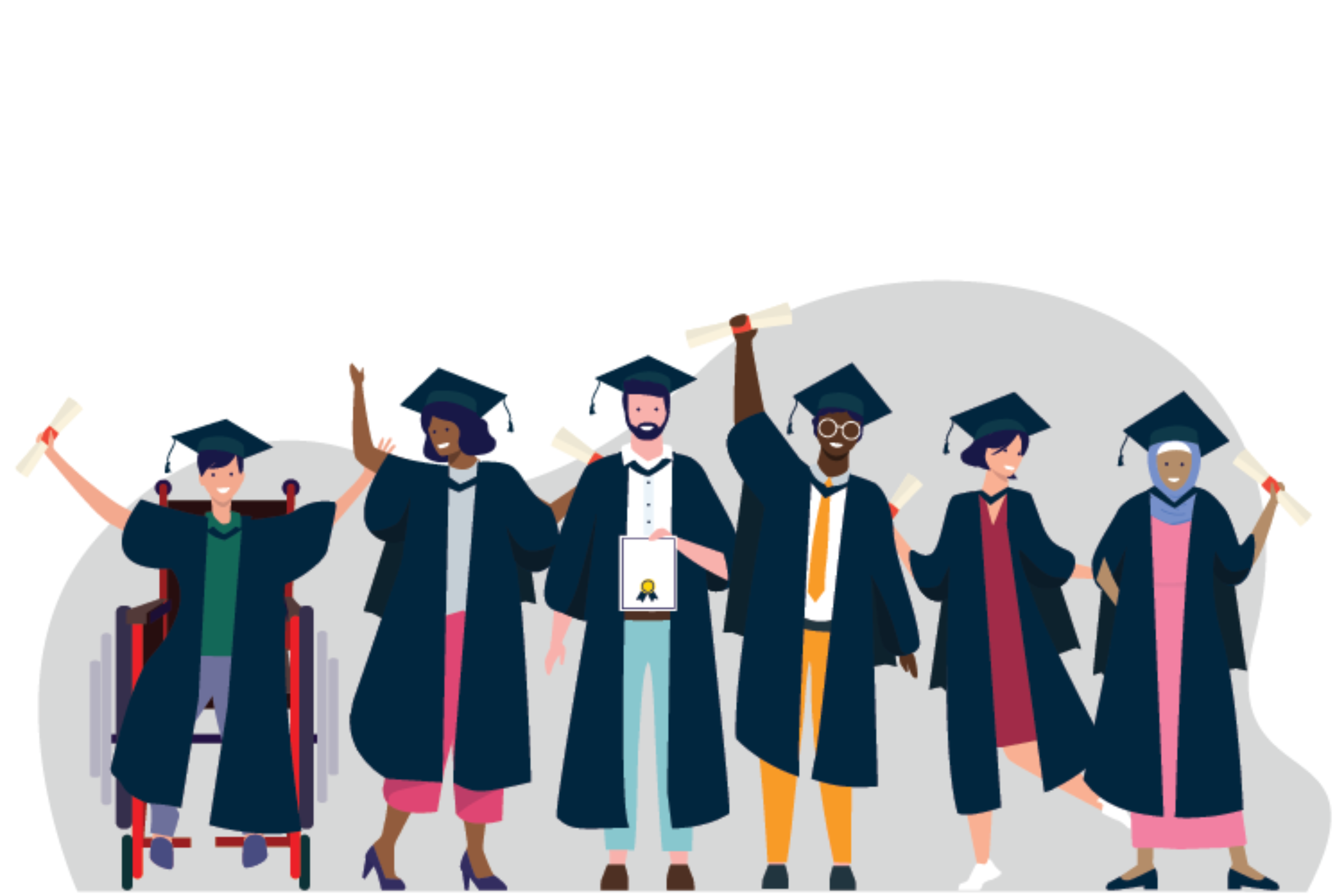 SER Training
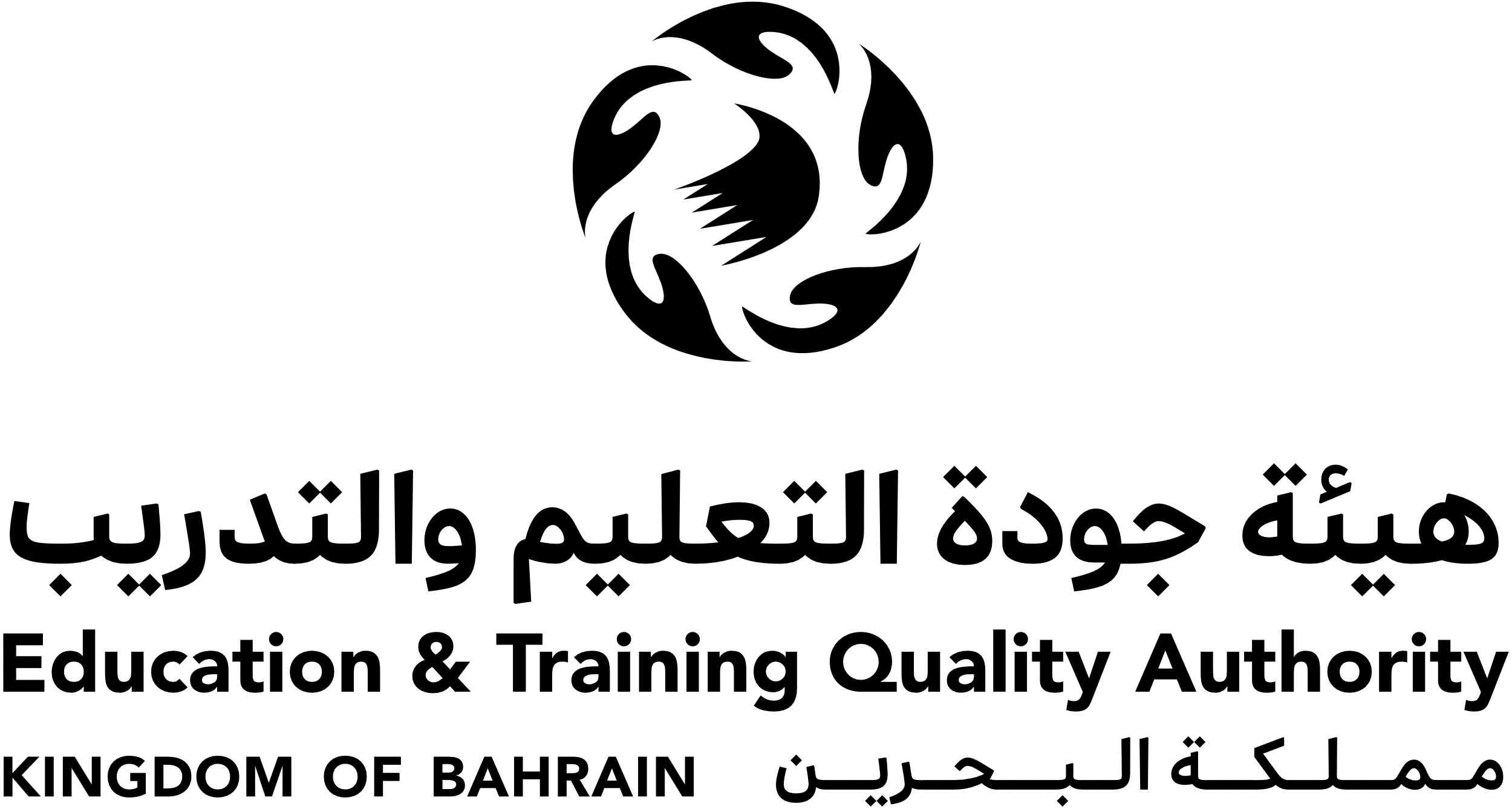 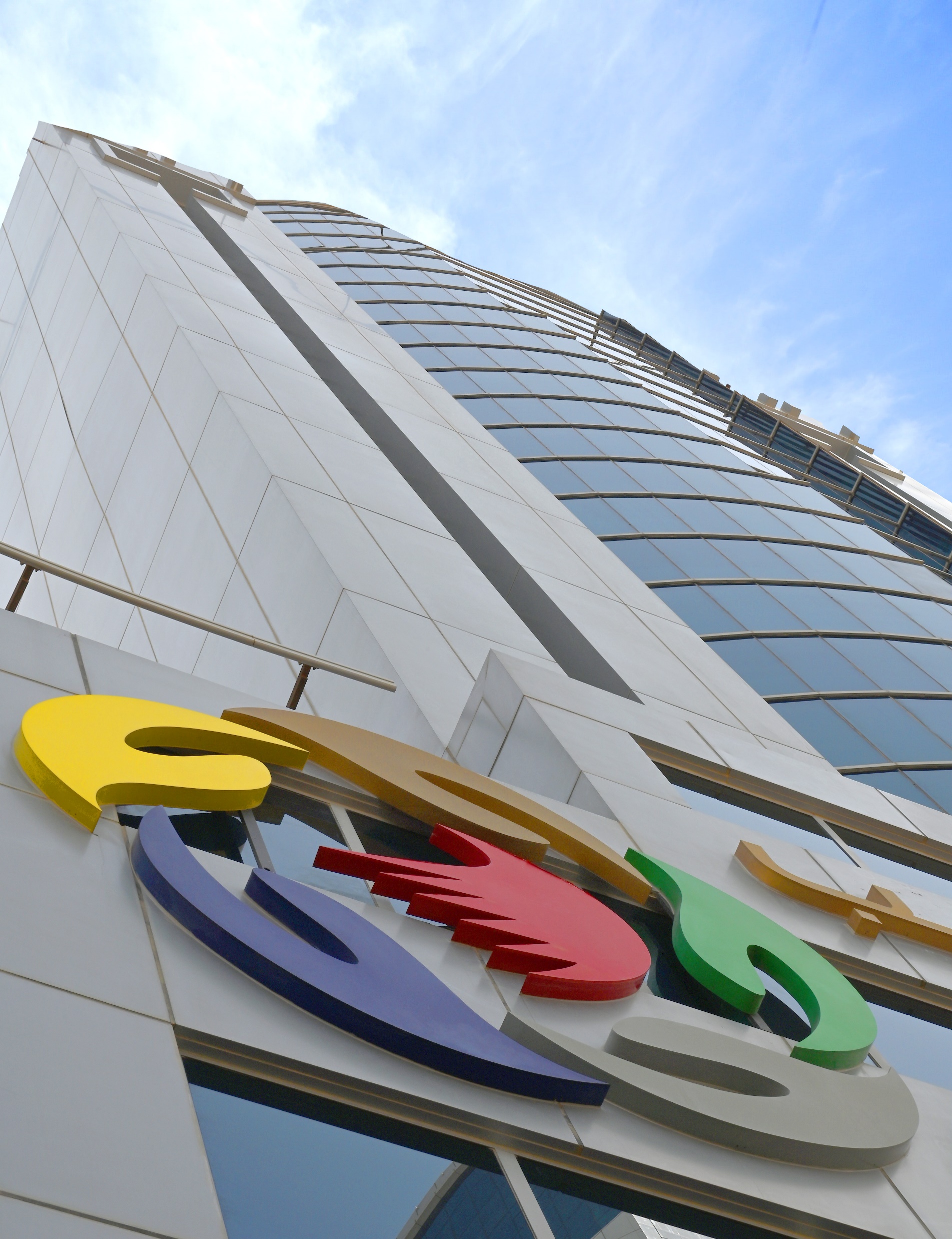 Institutional Reviews, Processes & Outcomes
The Main Purposes of the Institutional Review
To enhance the quality of Higher Education in the Kingdom of Bahrain and ensuring public accountability of Higher Education Institutions (HEIs) through the provision of an objective assessment of the quality of each provider, which produces published reports and summative judgements that will be utilised by the Higher Education Council (HEC) for the purpose of accrediting these providers, as well as being made available to students, parents, and other relevant bodies.
To spread quality assurance culture across the higher education sector and enhancing the quality assurance arrangements of each HEI through (i) facilitating capacity development workshops and related activities; (ii) liaising with the relevant regulatory bodies; and (iii) disseminating good practices throughout the Bahraini higher education sector.
The Main Documents
The General Framework of Higher Education Institutional Review
https://online.fliphtml5.com/mghkl/jscq/
The Institutional Review Handbook
https://online.fliphtml5.com/mghkl/wcpj/
Institutional Review Standards
Review Judgments
Glossary of Terms
Required evidence
1
1
4
4
Selection & Appointment of Review Panels
Institutional Review Indicators
BQA & HEC Coordination Mechanism
Site Visit Arrangements
2
2
5
5
Institutional Review Expectations
Key features of good self-evaluation
General Review Policies
Preparation of Review Reports
3
3
6
6
What do we need from the HEI?
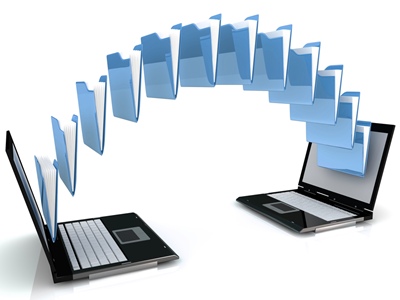 The Main Milestones in the Institutional Review
The Outcomes of the Institutional Review
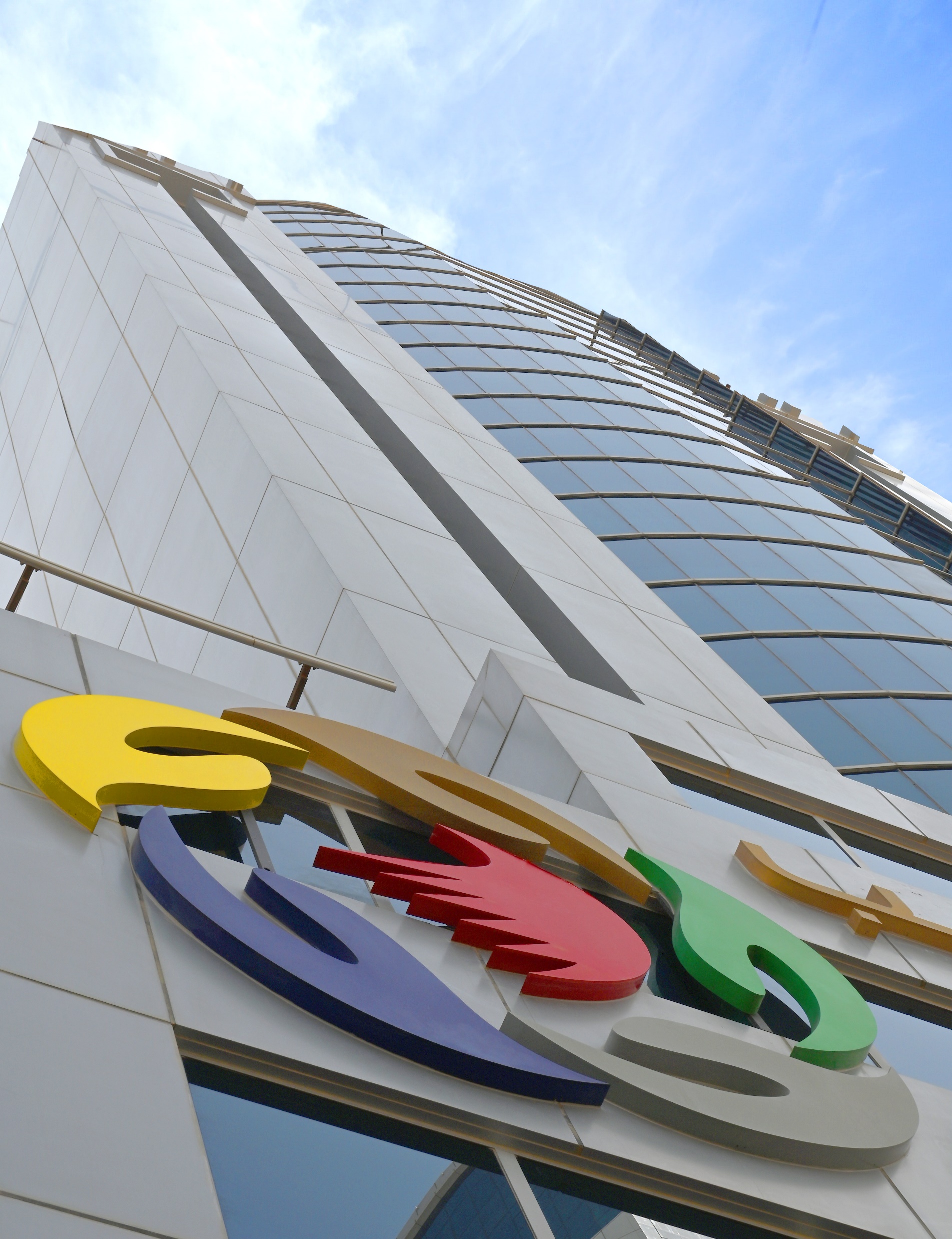 Institutional Review Standards & Indicators
Indicator 1 – Vision, Mission and Values
The institution has a clearly stated vision, mission and values that are appropriate for the institutional type and the programmes offered; and these align with the national priorities of the Kingdom of Bahrain.
Standard 1 
Governance and Management
The institution has an appropriate mission statement and values, which are derived from its vision and translated into strategic and operational plans, and has well-established, effective governance and management systems that enable the HEI to discharge its full range of responsibilities, achieve its mission, and sustain its values.
Indicator 2 - Strategic and Operational Planning 
There is an effective strategic plan with clear objectives and key performance indicators, showing how the mission and vision will be achieved, which is translated into implemented and monitored operational plans that include key performance indicators and targets with respect to the core functions of the institution.
Standard 1 
Governance and Management
The institution has an appropriate mission statement and values, which are derived from its vision and translated into strategic and operational plans, and has well-established, effective governance and management systems that enable the HEI to discharge its full range of responsibilities, achieve its mission, and sustain its values.
Standard 1 
Governance and Management
The institution has an appropriate mission statement and values, which are derived from its vision and translated into strategic and operational plans, and has well-established, effective governance and management systems that enable the HEI to discharge its full range of responsibilities, achieve its mission, and sustain its values.
Indicator 3 - Governance and Management Practices
The institution exhibits sound governance and management practices, and financial management that are linked with institutional planning in respect of its operations and core functions.
Standard 1 
Governance and Management
The institution has an appropriate mission statement and values, which are derived from its vision and translated into strategic and operational plans, and has well-established, effective governance and management systems that enable the HEI to discharge its full range of responsibilities, achieve its mission, and sustain its values.
Clear Staff  Job Descriptions
Indicator 4 - Organisational Structure
The institution has a clear organisational and management structure and there is stakeholder participation in decision-making, where appropriate
Indicator 5 – Partnerships, Memoranda with other Institutions (where applicable)
The relationship between the institution operating in the kingdom of Bahrain and other HEIs is formalised, monitored and clearly explained, so that there is no possibility of students or other stakeholders being misled.
Standard 1 
Governance and Management
The institution has an appropriate mission statement and values, which are derived from its vision and translated into strategic and operational plans, and has well-established, effective governance and management systems that enable the HEI to discharge its full range of responsibilities, achieve its mission, and sustain its values.
Standard 2 Human Resources Management
The institution has appropriate human resource policies and procedures in place, including staff development, that demonstrably support and enhance the various operational activities of the institution.
Indicator 6 - Human Resources
The institution has an articulated human resources management strategy which ensures that academic and non-academic staff are employed on an equal basis, in a sufficient number and are appropriately qualified, so as to achieve the institution's mission and provide good quality higher education.
Indicator 7 - Staff Development
The institution has a systematic approach to staff development and provides opportunities for all staff to remain up-to-date in their areas of teaching, research and administration.
Standard 2 Human Resources Management

The institution has appropriate human resource policies and procedures in place, including staff development, that demonstrably support and enhance the various operational activities of the institution.
Standard 3 Quality Assurance and Enhancement
There are robust quality assurance and quality enhancement systems that ensure the effectiveness of the quality assurance arrangements for reviewing the institution’s performance and for driving continuous improvement in all aspects of its academic and administrative operations.
Indicator 8 - Quality Assurance System
The institution has defined its approach to quality assurance and how its effectiveness is ascertained; and has quality assurance arrangements in place for managing the quality of all aspects of education provision and administration across the institution.
Indicator 9 – Quality Enhancement
There are clear, well-articulated and documented quality enhancement arrangements, including  benchmarking exercises, surveys and the gathering of appropriate and relevant feedback from all stakeholders on a regular basis, the results of which inform planning, decision-making and quality enhancement.
Standard 3 Quality Assurance and Enhancement
There are robust quality assurance and quality enhancement systems that ensure the effectiveness of the quality assurance arrangements for reviewing the institution’s performance and for driving continuous improvement in all aspects of its academic and administrative operations.
Indicator 10 - Infrastructure
The institution provides physical infrastructure that is safe and demonstrably adequate for its type and core functions.
Standard 4  Infrastructure, Information and Communications Technology and Learning Resources
The institution has appropriate and sufficient physical infrastructure, ICT and learning resources to support the academic programmes and administrative operations of the institution.
Indicator 11 – Information and Communications Technology
The institution provides coordinated ICT resources for the effective support of its academic and administrative operations, and safeguards against copyright infringements of print and digital resources.
Indicator 12 - Learning Resources
The institution provides sustained access to sufficient information and learning resources to fully support effective delivery of its academic programmes.
Standard 4  Infrastructure, Information and Communications Technology and Learning Resources
The institution has appropriate and sufficient physical infrastructure, ICT and learning resources to support the academic programmes and administrative operations of the institution.
Indicator 13 – Academic Management and Integrity
The institution upholds and maintains academic standards and protects academic integrity throughout its teaching and research activities.
Standard 5  Management of Academic Affairs 
The institution has a comprehensive academic management system with a clear management structure and processes in place, to ensure that all academic affairs are effectively planned and managed.
Standard 5  Management of Academic Affairs 
The institution has a comprehensive academic management system with a clear management structure and processes in place, to ensure that all academic affairs are effectively planned and managed.
Standard 5  Management of Academic Affairs 
The institution has a comprehensive academic management system with a clear management structure and processes in place, to ensure that all academic affairs are effectively planned and managed.
Indicator 14 – Design and Approval of New Academic Programmes
The institution has rigorous systems and processes for the design and approval of new programmes to ensure sound academic standards are met.
Indicator 15 – Academic Programme Reviews
The institution has rigorous systems and processes for the review of existing/running programmes to ensure sound academic standards are met. These are consistently applied, regularly monitored, and reviewed.
Standard 5  Management of Academic Affairs 
The institution has a comprehensive academic management system with a clear management structure and processes in place, to ensure that all academic affairs are effectively planned and managed.
Standard 5  Management of Academic Affairs 
The institution has a comprehensive academic management system with a clear management structure and processes in place, to ensure that all academic affairs are effectively planned and managed.
Indicator 16 – Admission and Certification
The institution has appropriate and rigorously enforced admission criteria for all its programmes and formal arrangements for ensuring the accuracy and authenticity of student records and certification.
Standard 5  Management of Academic Affairs 
The institution has a comprehensive academic management system with a clear management structure and processes in place, to ensure that all academic affairs are effectively planned and managed.
Indicator 17 - Management of Teaching and Learning
There are effective mechanisms to ensure the quality of teaching and learning provision across the institution.
Standard 6 Teaching, Learning and Assessment
The institution has effective mechanisms and clear processes in place to ensure the quality of the teaching, learning and assessment.
Indicator 18 – Graduate Attributes and Learning Outcomes
The institution ensures that graduate attributes at the institutional level and learning outcomes for all programmes and courses are clearly formulated reflecting employability skills and there are effective mechanisms to ensure that graduates achieve the graduate attributes and the learning outcomes of the programmes.
Indicator 19 - Assessment and Moderation
There are implemented transparent assessment policies and procedures including moderation, which ensure that the assessment of student learning is appropriate and accurately reflects the academic standards and the learning outcomes achieved by students.
Standard 6 Teaching, Learning and Assessment
The institution has effective mechanisms and clear processes in place to ensure the quality of the teaching, learning and assessment.
Standard 7  Research and Postgraduate Studies 
The institution has a research operational plan appropriate for its type, mission and strategic goals that is well-resourced, implemented, monitored and reviewed for enhancement.
Indicator 20 – Research Management and Support 
The institution has an operational research plan appropriate for its institutional type, which includes monitoring its research output, together with policies and processes to ensure the ethical and effective conduct of research.
Indicator - 21 Postgraduate Studies (where applicable) 
Where the institution offers postgraduate studies, it provides effective resources, supervision and assessment for research students.
Standard 7  Research and Postgraduate Studies 
The institution has a research operational plan appropriate for its type, mission and strategic goals that is well-resourced, implemented, monitored and reviewed for enhancement.
Standard 8  Community Engagement 
The institution has a clear community engagement operational plan that is aligned with its mission and strategic goals.
Indicator 22 - Community Engagement 
The institution has a clear, well-conceptualised and regularly reviewed approach for serving and engaging with local communities in order to fulfill its social responsibilities.
Standard 8  Community Engagement 
The institution has a clear community engagement operational plan that is aligned with its mission and strategic goals.
Standard 9 Student Support Services
The institution provides efficient and effective student academic and non-academic support services from admission to post graduation and encourages the personal development of students.
Indicator 23 - Student Academic Support
Students receive efficient and effective academic support, which enhances their learning experience.
Indicator 24 - Student Non-Academic Support 
Students receive non-academic support and guidance, which are appropriate for their needs and encourage their personal development.
Standard 9 Student Support Services
The institution provides efficient and effective student academic and non-academic support services from admission to post graduation and encourages the personal development of students.
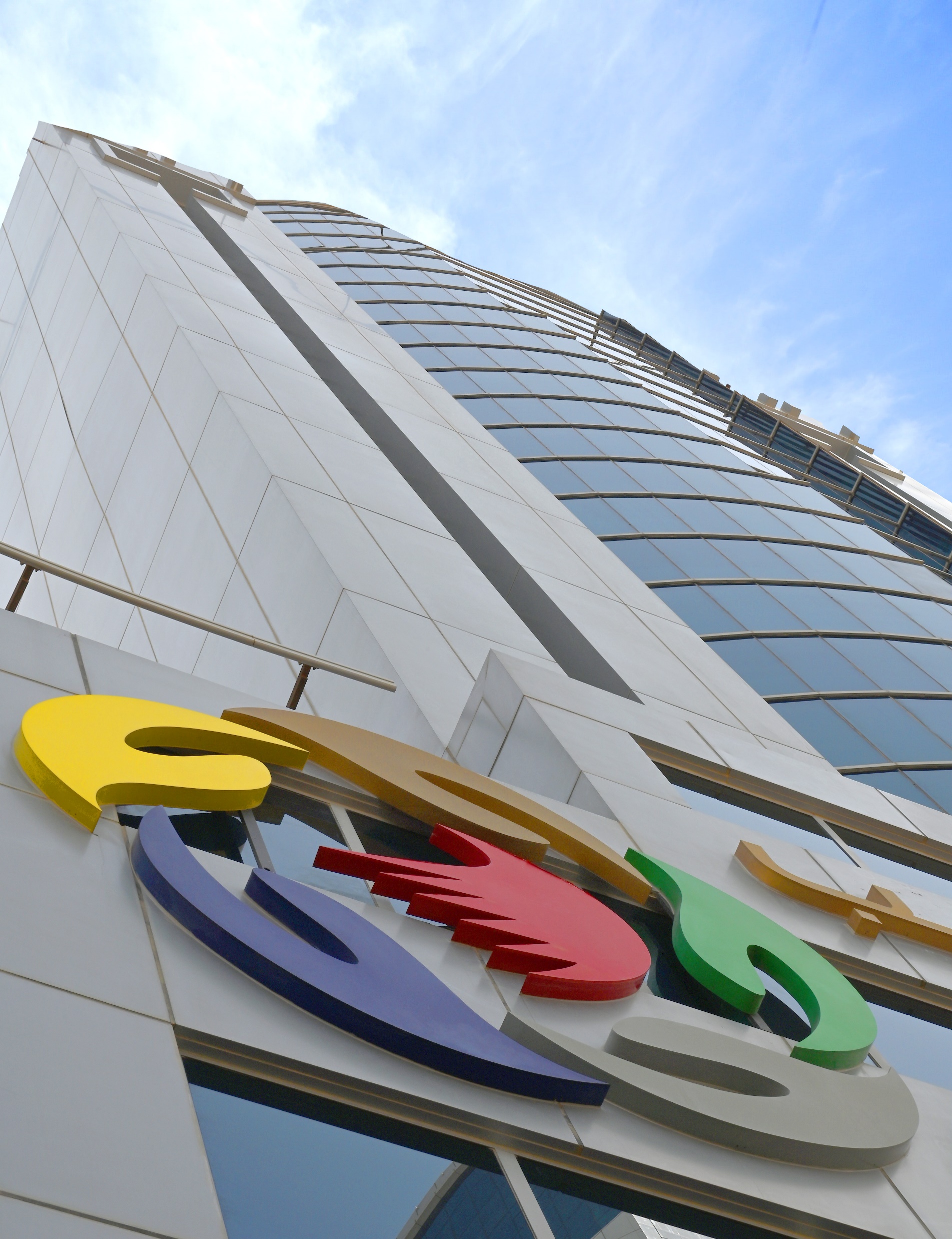 Tips on Developing a Critical and Informative Self Evaluation Report Supported with Evidence
Best Practices in Self Evaluation
SER Writing Style
Supporting Material [SM]
Supporting Material
Supporting Material [SM]
Don’t provide already provided evidence with a new code 
 Don’t provide blank templates only, add filled samples 
Don’t use long names for evidence files 
Don’t use “refer to” instead of the coded evidence 
Don’t provide old version of policies, procedures and handbooks
Supporting Material
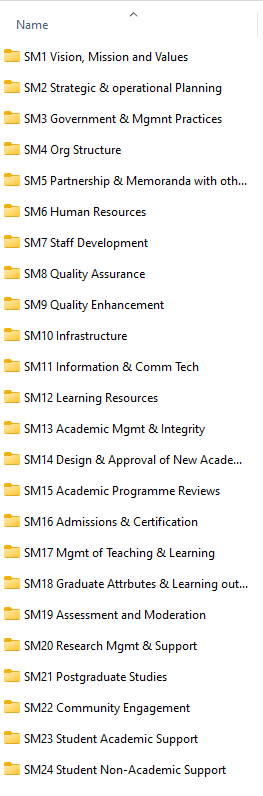 SM1.1 Strategic Plan

SM1.45 Minutes of Meetings
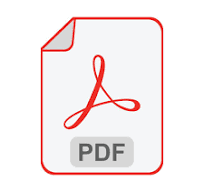 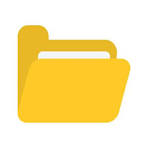 How to Submit Evidence?
Evidence files must be saved in folders organized by Indicator
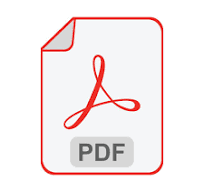 SM1.1 Strategic Plan

SM22.10 List of activities (2022-24)
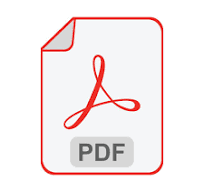 Evidence and Its Journey
During the Site Visit
You provide the evidence, what’s next ?
Before the Site Visit
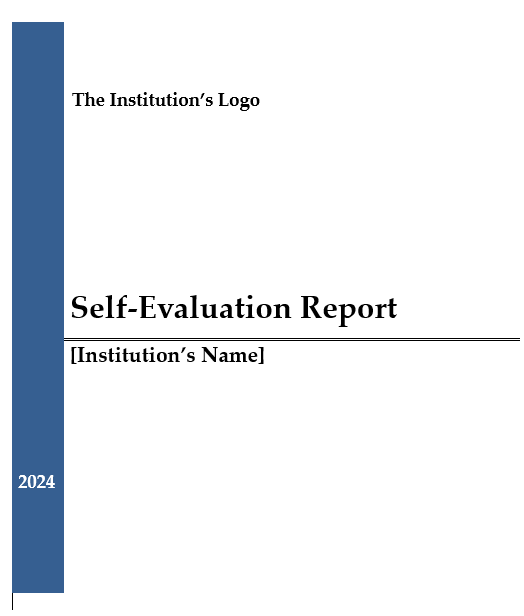 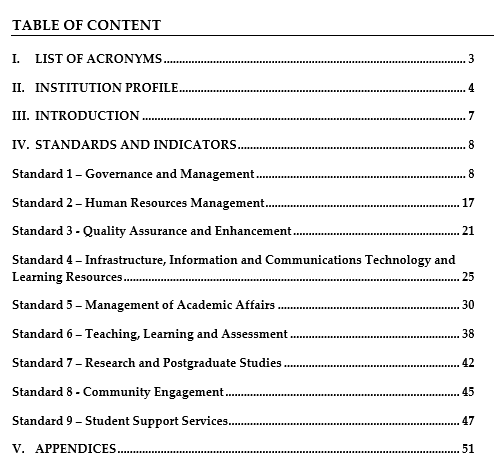 Self Evaluation
Report Template
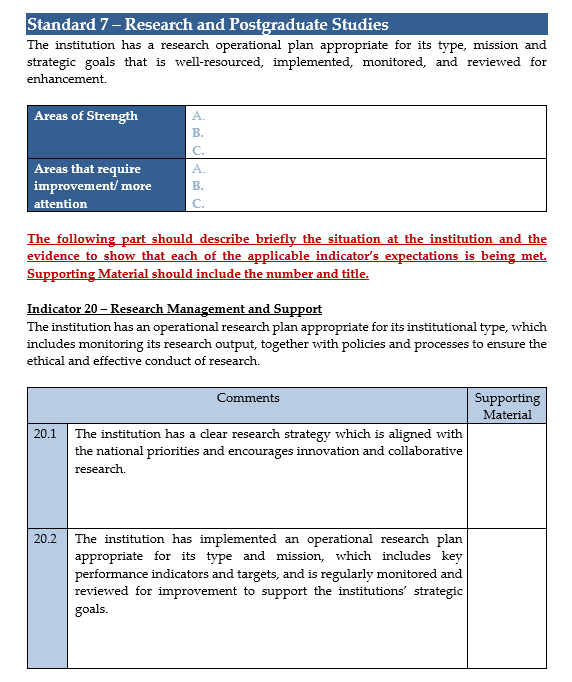 Self Evaluation
Report Template
SM20.1
Research Strategy
SM20.9 
Research Plan
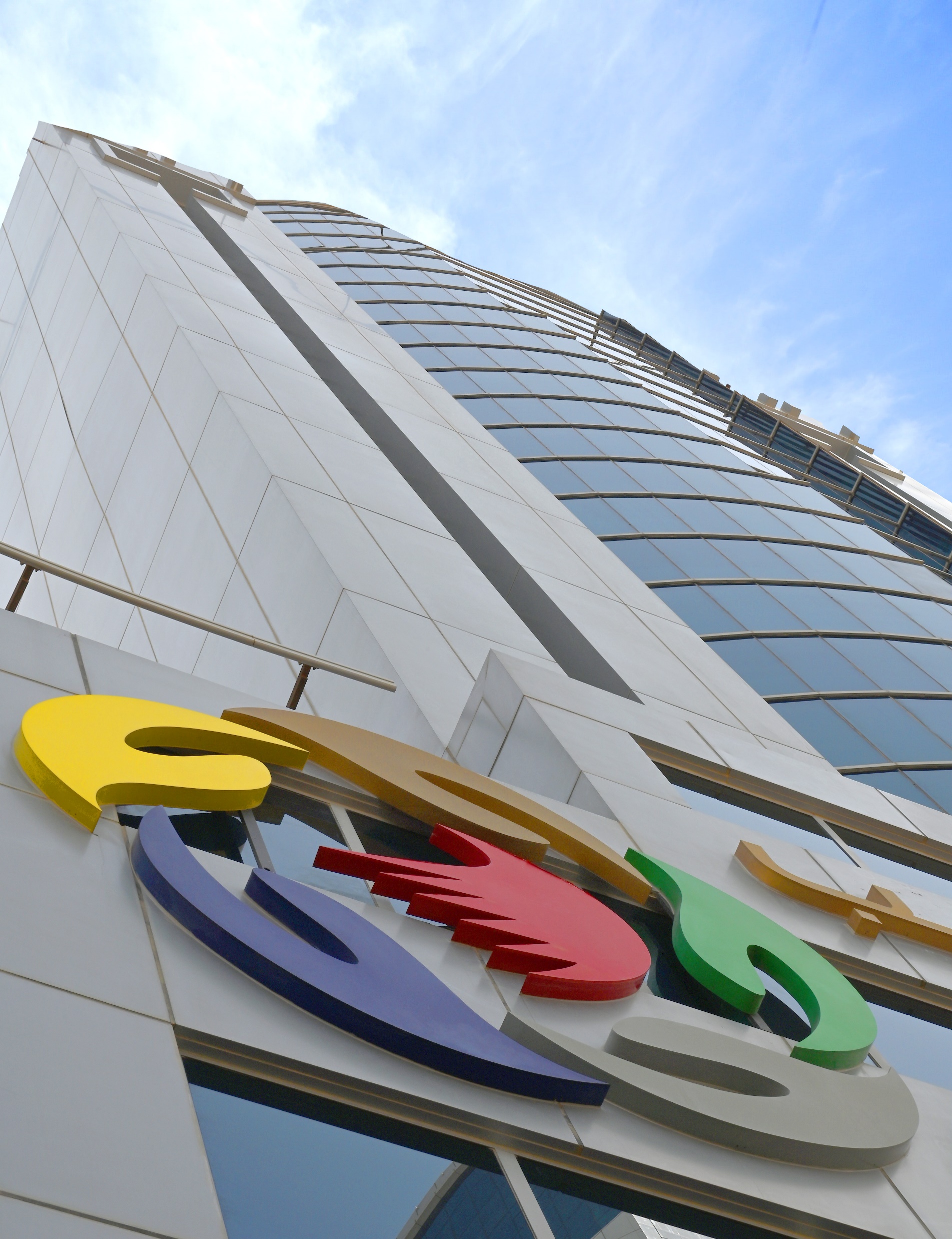 Short Exercise
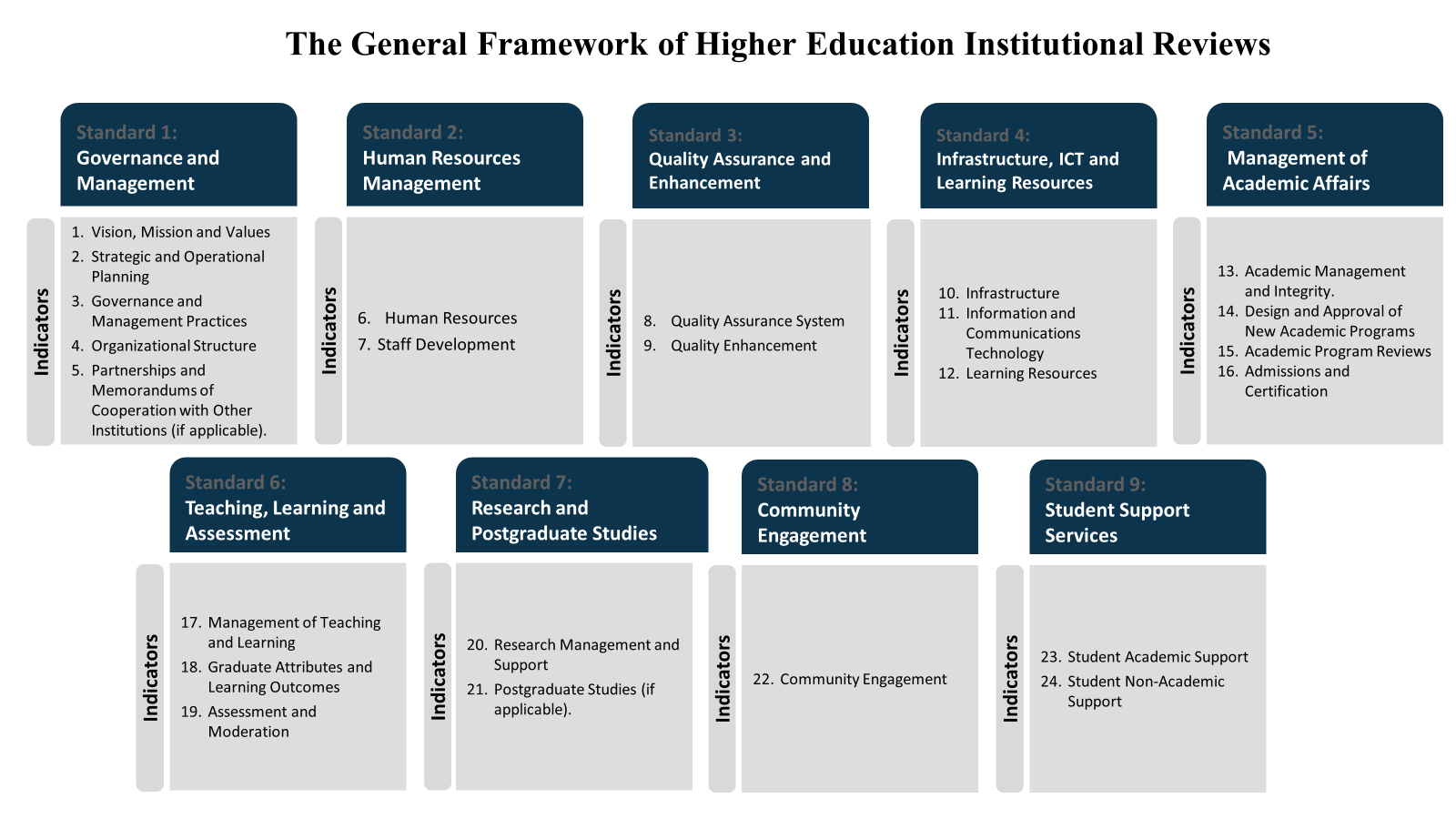 PART II
A Short Exercise

Step (1)
Select one of the Indicators that are listed under the (9) Standards of the General Framework of Higher Education Reviews

https://online.fliphtml5.com/mghkl/jscq/
Fully Met
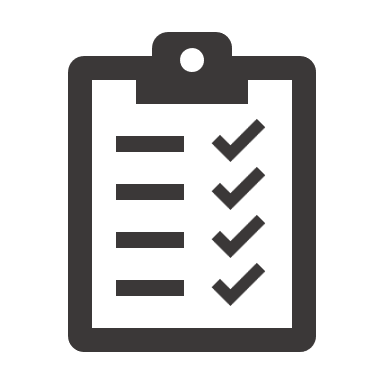 100%
All the Indicator’s applicable expectations are addressed.
Judgements
Substantially Met
Criteria for Indicators’ Judgements
75%
At least 75% of all the Indicator’s applicable expectations are addressed.
Partially Met
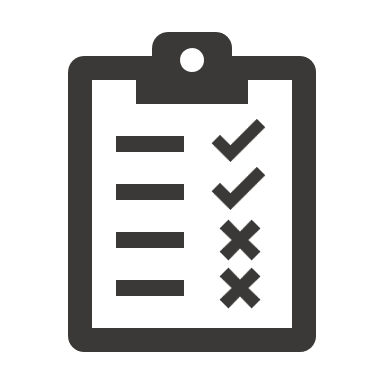 <50%
>75%
More than 50% and less than 75% of the Indicator’s applicable expectations are addressed.
Not Met
50%
50% or less of the Indicator’s applicable expectations are addressed.
Step (2)

Check if your institution addressing (✓) 
or not addressing (x) the expectations listed under the Indicator, as shown in Example (1)
Step (3)

Check if your institution has sufficient evidence to support your claims.

Appendix B in the Institutional Review Handbook can assist you in identifying the types of evidence required.
Appendix B: Supporting Material https://online.fliphtml5.com/mghkl/wcpj/
Step (4)

Write a short paragraph evaluating the performance of the institution. The narrative should be:

Concise and relevant to the Expectation 
Covering all the listed expectations under each Indicator
Critical/Analytical Description
Based on Evidence
Provides constructive Information that is useful to the improvement of the Institution
Judgements per Standard
Substantially Met
Fully Met
Partially Met
Not Met
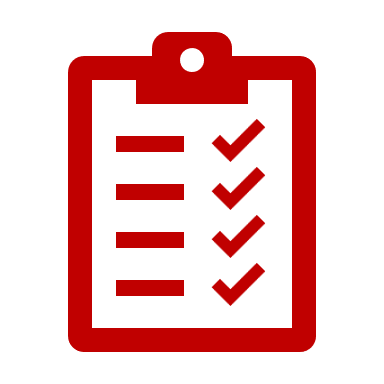 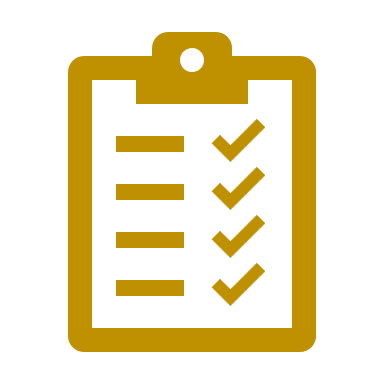 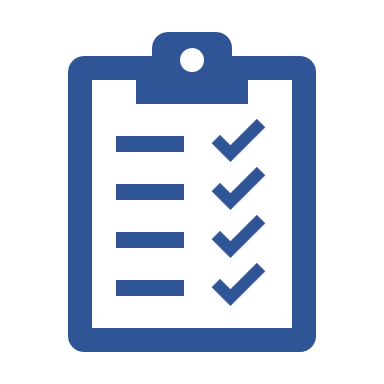 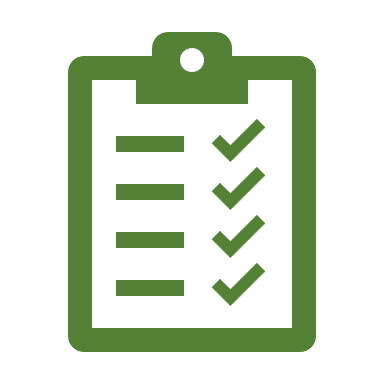 At least one of all the applicable Indicators is ‘Partially Met’,
whereas the remaining are either ‘Fully Met’, or ‘Substantially
Met’
At least one of all the applicable Indicators is ‘Substantially
Met’, whereas the remaining are ‘Fully Met’
All applicable Indicators are ‘Fully Met’
At least one applicable Indicator is ‘Not Met’
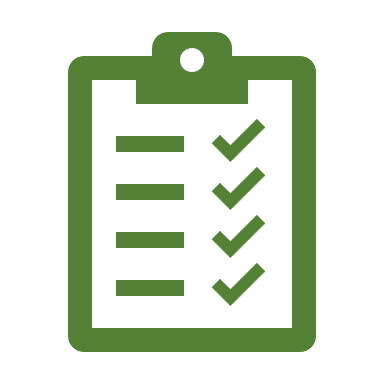 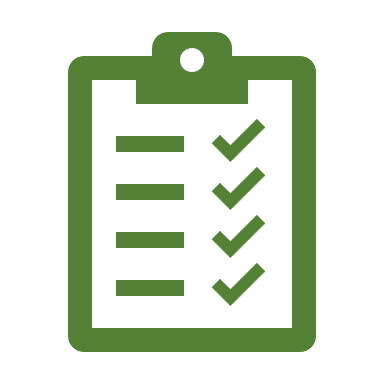 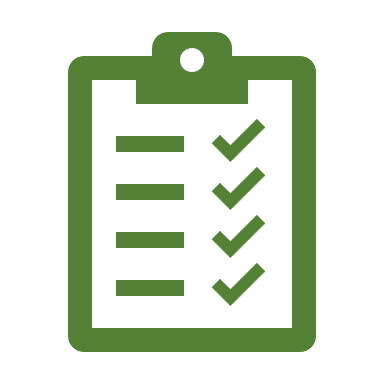 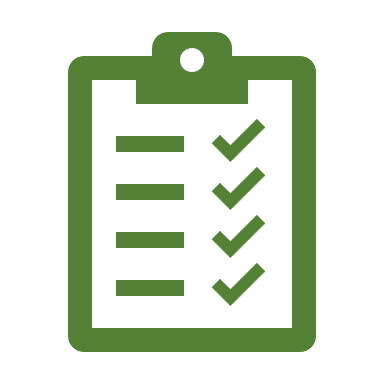 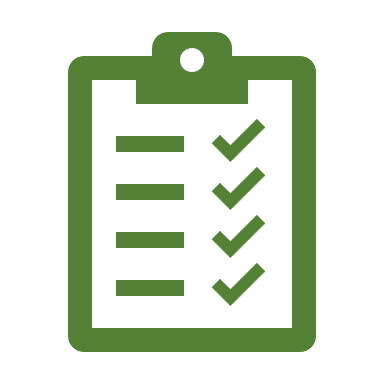 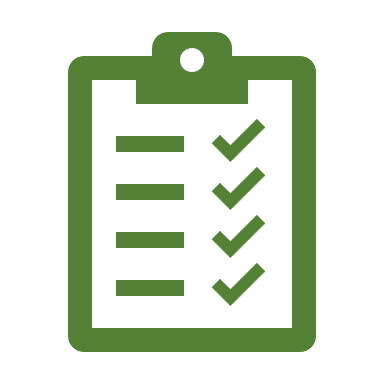 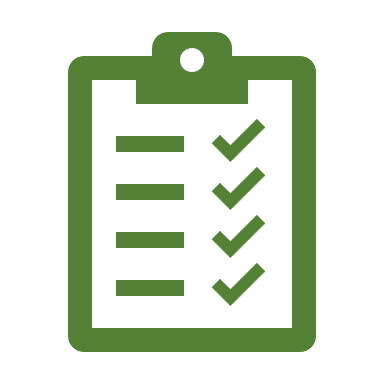 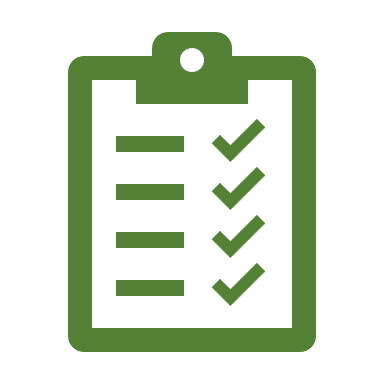 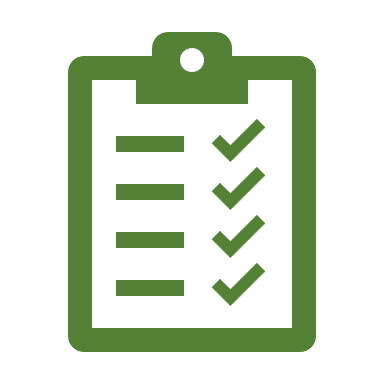 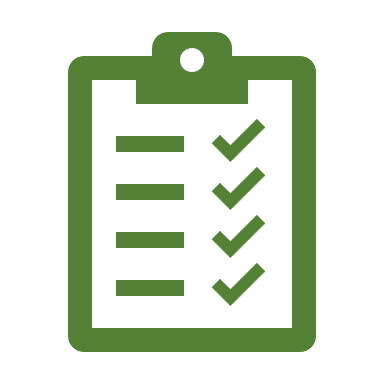 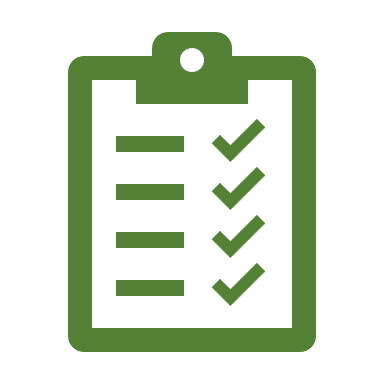 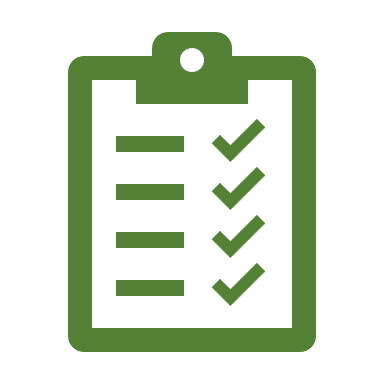 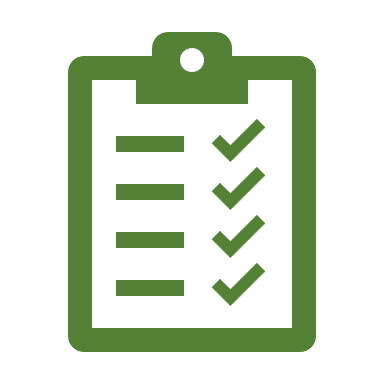 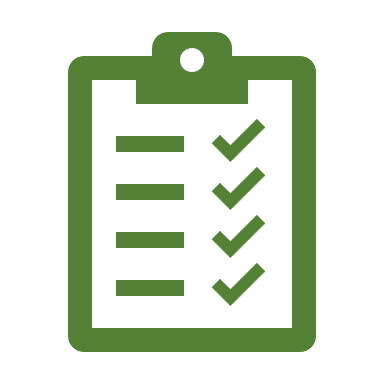 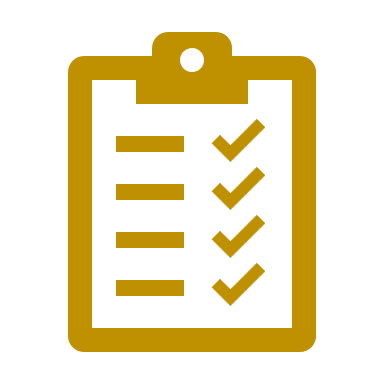 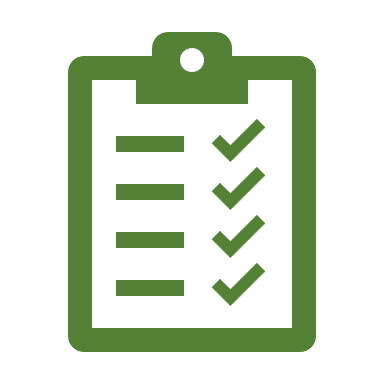 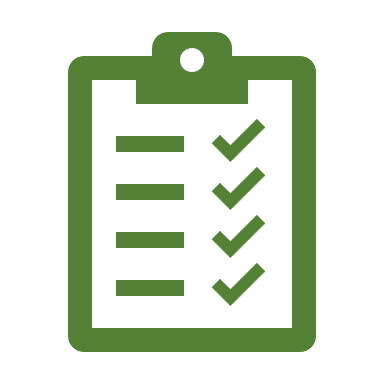 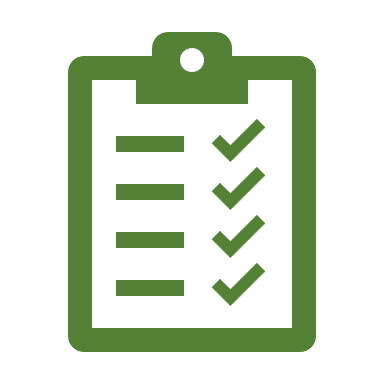 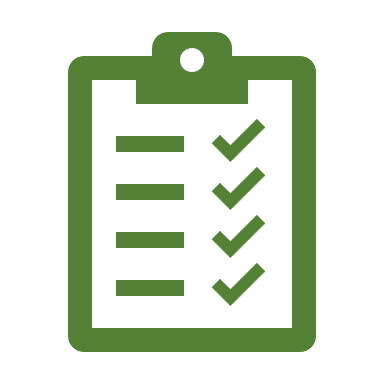 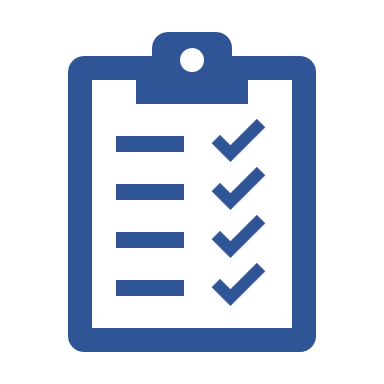 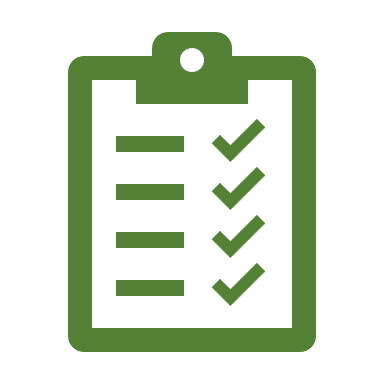 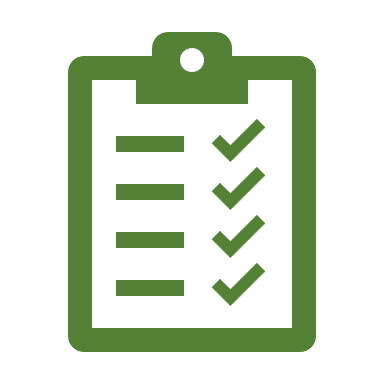 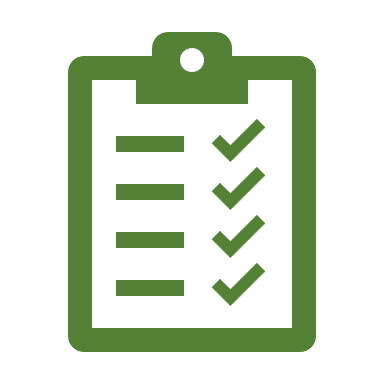 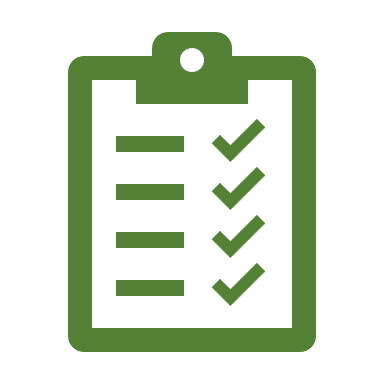 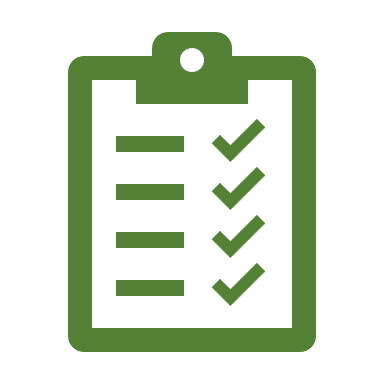 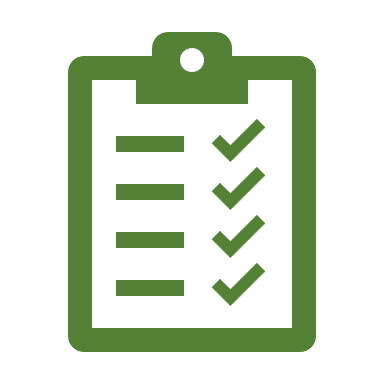 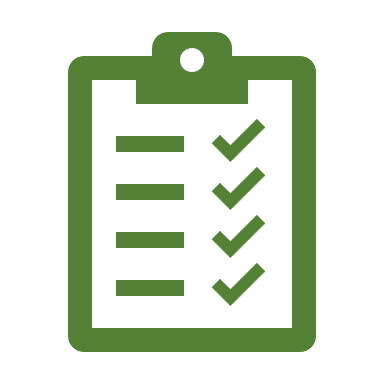 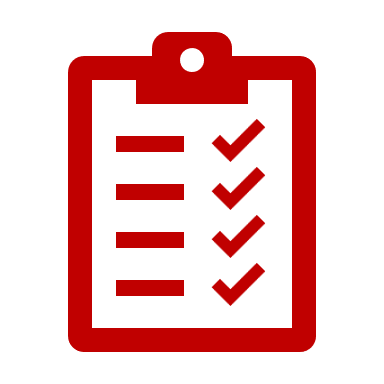 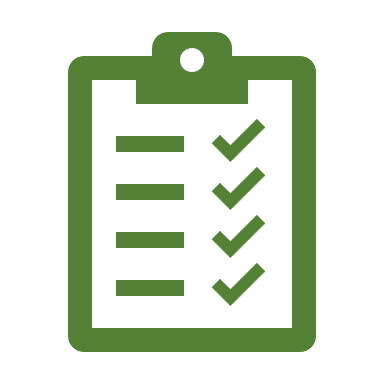 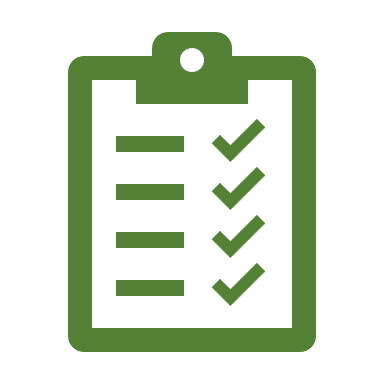 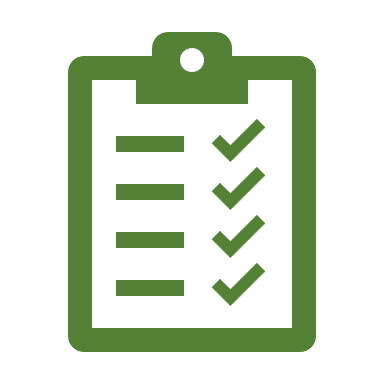 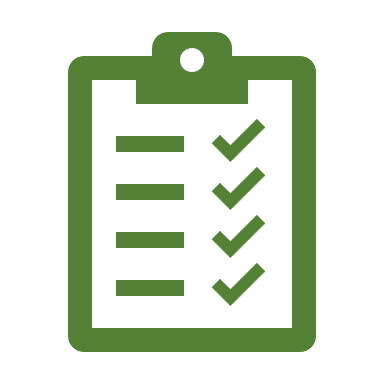 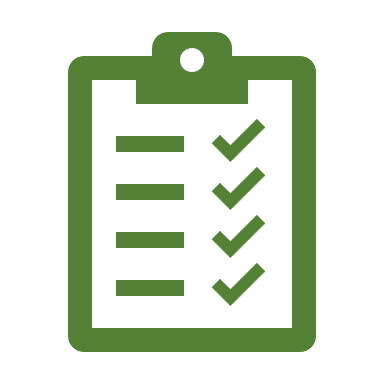 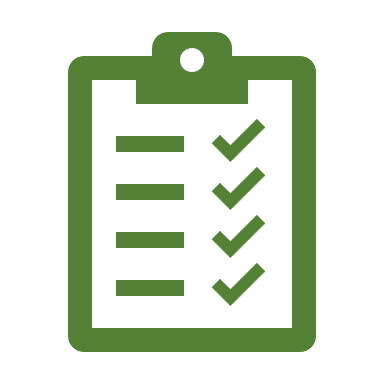 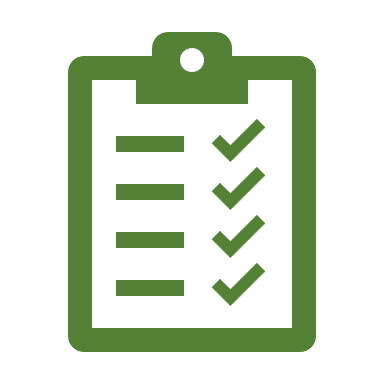 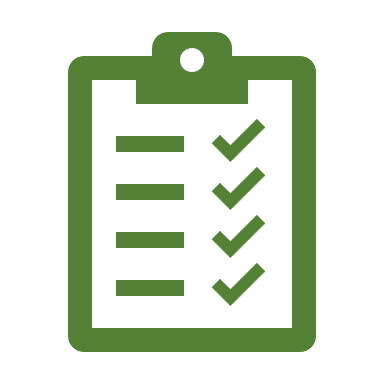 Overall Judgements
Compliant with the General Framework Standards
All the standards of the General Framework of Higher Education Institutional Review are ‘Fully Met’ or ‘Substantially Met’.
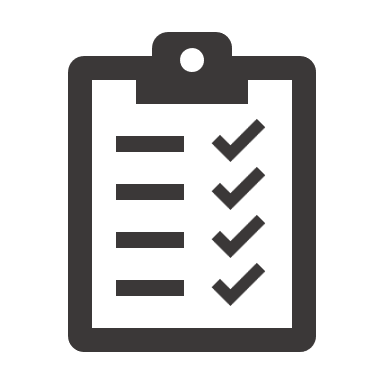 Partially Compliant with the General Framework Standards
Less than four standards of the General Framework of Higher Education Institutional Review are ‘Partially Met’, and the remaining standards are either ‘Fully Met’ or ‘Substantially Met’.
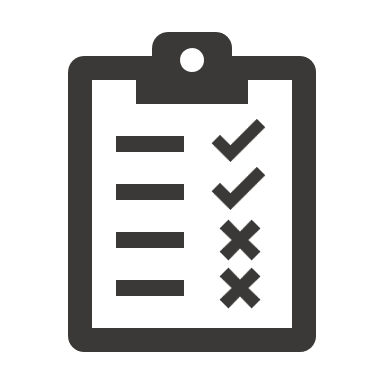 Not Compliant with the General Framework Standards
Four standards or more of the General Framework of Higher Education Institutional Review are ‘Partially Met’, or one of the standards is ‘Not Met’, or the institution did not successfully pass the extension visit review.
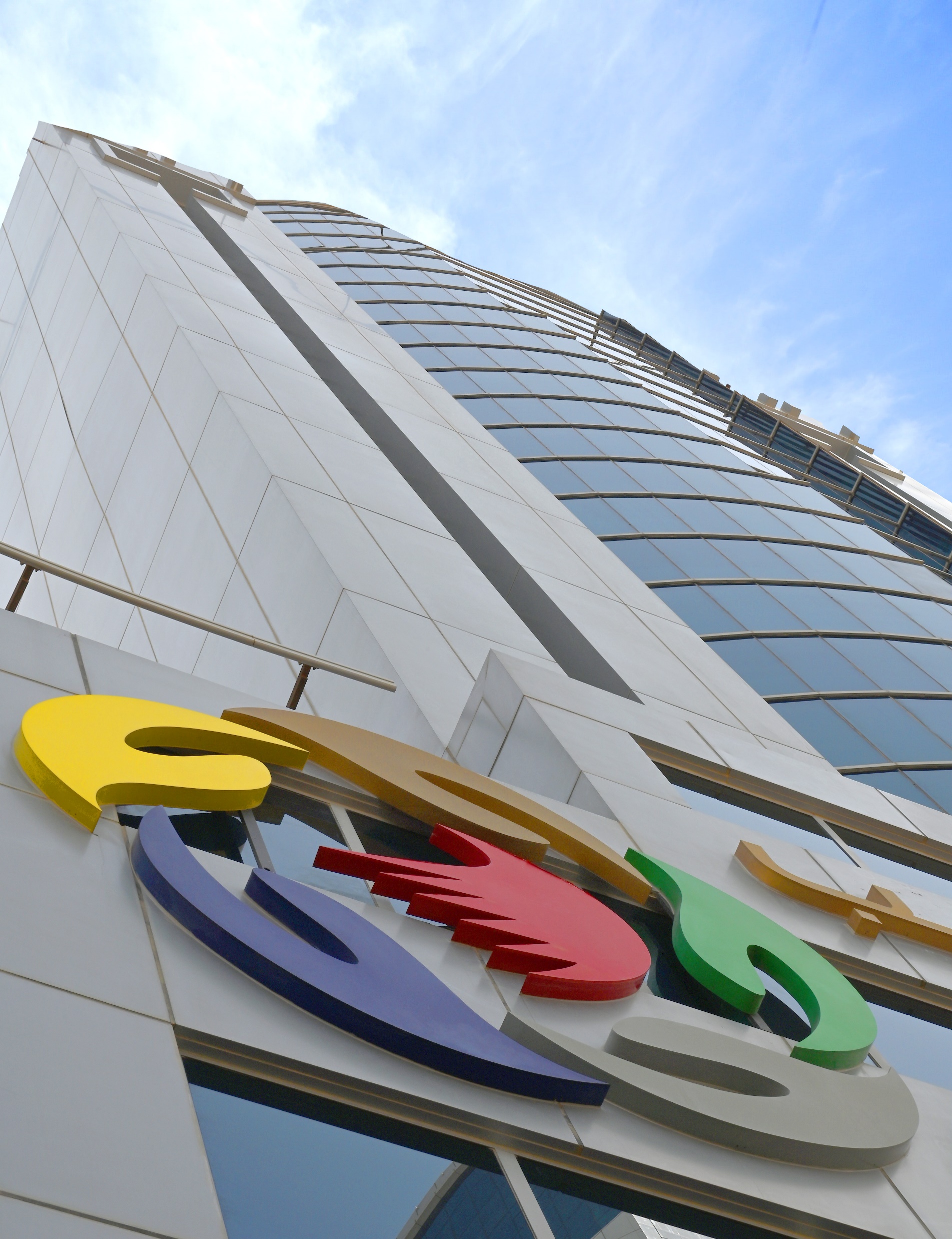 Concluding Remarks & General Tips
Success of the Site Visit

Coordination, preparation, time management & quality of dialogue
Ethical Guidelines
Thank you
For more information
Kindly visit our website:
www.bqa.gov.bh